2.2  不等式的基本性质
八年级下册
WWW.PPT818.COM
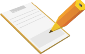 学习目标
经历通过类比、猜测、验证发现不等式基本性质的探索过程，初步体会
不等式与等式的异同.
1
掌握不等式的基本性质，并能初步运用不等式的基本性质将比较简单的
不等式转化为“x＞a”或“x＜a”的形式.
2
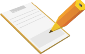 前置学习
1.设a＞b，用“＜” 或“＞”填空并口答是根据哪一条不等式基本性质.
 (1)a-3     b-3；    (2)a÷3    b÷3； 
 (3)0.1a    0.1b;    (4)-4a    -4b；
 (5)2a+3    2b+3;     (6)(m²+1)a     (m²+1)b(m为常数)
2.判断正误：
  (１)如果a＞b，那么ac＞bc.  (   )
  (２)如果a＞b，那么ac2＞bc2.(   )
  (３)如果ac2＞bc2,那么a＞b. (   )
＞
＞
＞
＜
＞
＞
✘
✘
✔
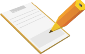 前置学习
3．若－2a<－2b，则a>b，其依据是(    )
  A．不等式的基本性质1
  B．不等式的基本性质2
  C．不等式的基本性质3
  D．等式的基本性质2
4．下列不等式变形正确的是(    )
  A．由4x－1≥0得4x>1
  B．由5x>3得x>3	
  C．由   >0得y>0
  D．由－2x<4得 x<－2
C
C
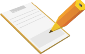 活动探究
探究点一：探索不等式的性质1
问题1：今年甲的年龄a岁，乙的年龄b岁，如果甲的年龄比乙的年龄大，你能用不等式表示出a、b的大小关系吗？c年后他们谁的年龄大？你能用不等式表示出来吗？c年前呢？
问题2：数轴上点A和点B分别对应实数a、b，点A在点B的右边，你能用不等式表示出a、b的大小关系吗？如果同时将A、B两点向右（或左）移动c个单位长度，得到A′、B′两点，你能用不等式表示A′、B′的大小关系吗？

先独立思考，在小组讨论，然后小组派一代表展示小组的结论.
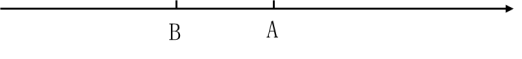 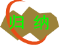 问题一：如果a＞b，那么a+c＞b+c，a-c＞b-c.
问题二：如果a＞b，那么a+c＞b+c，a-c＞b-c. 
结论：不等式两边同时加或减去同一个整式，不等号方向 不变 .
探究点二：探索不等式的性质2、3
问题1：补齐下列表格，然后乘（或）除以其它数字验证，结论还成立吗？
表一                                                                                                              表二
-12＜-6
不变
改变
12＞6
不变
3＞-2
改变
-3＜2
2＞ 1
改变
不变
-2＜-1
结论：
不等式的两边都乘以（或除以）同一个正数，不等号的方向不变，
不等式的两边都乘以（或除以）同一个负数，不等号的方向要改变.
探究点三：性质的表述
问题1:由前面的结论可以怎样叙述?
不等式的基本性质1：不等式两边同时加或减去同一个整式，不等号方向      .
字母表示为：
不等式的基本性质2：不等式两边同时乘以（或除以）同一个正数，不等号方向      .
字母表示为：
不等式的基本性质3：不等式两边同时乘以（或除以）同一个负数，不等号方向     .
字母表示为：
不变
如果a＞b，那么a±c＞b±c.
不变
如果a＞b，c＞ 0,那么ac＞bc(或   ＞   ).
如果a＞b，c＜ 0,那么ac＜bc(或   ＜   ).
改变
探究点四：应用性质
问题1：在上一节课中，我们猜想，无论绳长 l 取何值，圆的面积总大于正方形的面积，即          .
你相信这个结论吗？你能利用不等式的基本性质解释这一结论吗？
解：这个结论是正确的.
问题2： 将下列不等式化成“x>a”或“x<a”的形式：
(1)x-5>-1， (2)-2x>3
解：(1)根据不等式的基本性质1，两边都加上5，得
x＞-1+5
即：x＞4
(2)根据不等式的基本性质3，两边都除以-2，得
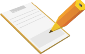 强化训练
1. 将下列不等式化成“x>a”或“x<a”的形式：
(1)x-1>2；   (2)-x<   ；     (3)    x≤3.
1.解：（1）x＞3；
      （2）x＞-   ；  
      （3） x ≤ 6.
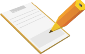 强化训练
2. 已知x>y，下列不等式一定成立吗？
(1)x-6<y-6；     
(2)3x<3y；   
(3)-2x<-2y；     
(4)2x+1>2y+1
✘
✘
✔
✔
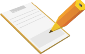 随堂检测
1．若x>y，则下列各式中错误的是(    )
  A．x－3>y－3              B.  > 
  C．x＋3>y＋3             D．－3x>－3y
2．若a<0，则下列式子错误的是(    )
  A．5＋a>3＋a                B．5－a>3－a
  C．5a>3a                    D.  >
D
C
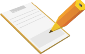 随堂检测
3.若点P(x－2，y－2)在第二象限，则x与y的关系正确的是(   )
  A．x≥y                       B．x>y
  C．x≤ y                       D．x<y
4．已知m<n，下列关于m，n的命题：①6m>6n；②－3m<－3n；③m－5<n－5；④2m＋5>2n＋5.其中，所有正确命题的序号是     ．
D
③
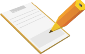 随堂检测
5．小燕子竟然推导出了0>5的错误结论．请你仔细阅读她的推导过程，指出问题到底出在哪里．
已知x>y，
两边都乘5，得5x>5y.①
两边都减去5x，得0>5y－5x.②
即0>5(y－x)．③
两边都除以(y－x)，得0>5.④
5. 解：错在第④步．
∵x>y，∴y－x<0.
不等式两边同时除以负数(y－x)，不等号应改变方向才能成立．
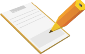 随堂检测
6．将下列不等式化为“x>a”或“x<a”的形式．
(1)x－5<1；　　　　　(2)2x>x－2；
6. 解：（1） x<6.        
       （2） x>－2.
再见